Химия 10 классСПИРТЫ:  строение,классификация, изомерия, номенклатура
МБОУ Жарынская. средняя школа
Учитель Симаков В.Ф
СПИРТЫ – кислородосодержащие органические соединения

С2Н6О – молекулярная формула 
этилового спирта
Задание: Составьте возможные структурные формулы спирта
?
-ОН
- функциональная группа  спиртов
Функциональная группа – это группа атомов, характерная для данного класса соединений, обуславливающая физические и химические свойства веществ этого класса.
Общие формулы одноатомных спиртов
R -  ОН
Cn H2n+1OH
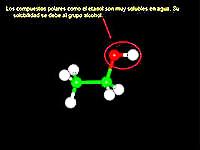 Шаростержневая модель молекулы этанола  (Соберите модель)
Многообразие класса спиртов
– по количеству функциональных групп – ОН:
         одно- двух- трех- много атомные.

- по положению функциональной группы –ОН:
        первичные, вторичные, третичные ….

3.   - по углеводородному радикалу:
        предельные, непредельные.
Представители класса спиртов
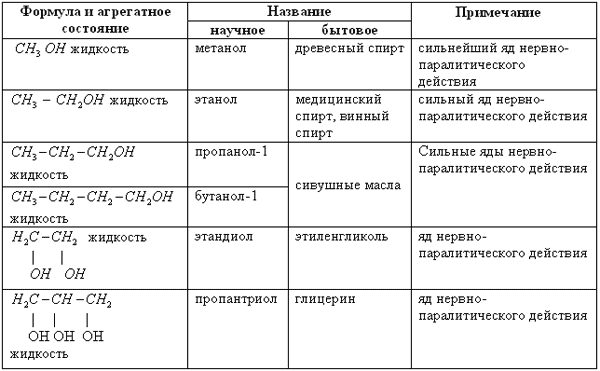 Номенклатура
?
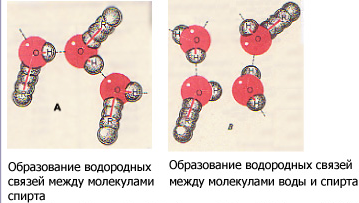 Изомерия
Характерны три вида изомерии:

Структурная (изомерия углеродного скелета);

Изомерия положения функциональной группы;

Межклассовая изомерия
Домашнее задание: 
                  -учебник Габриеляна 
                   п.11 стр.76-78, вопр.2,5 стр.83; 
                   -учебник Рудзитиса гл. 7 п. 1 (1-3)
                   упр. (Рудзитис) №  6   стр. 85
Спасибо за работу на уроке !
Используемые ресурсы:

1.Габриелян О.С. Химия. 10 класс. Базовый уровень: Учебник 
      для общеобразовательных учреждений. М.: Дрофа, 2010.

2.Габриелян О.С., Остроумов И.Г. Химия 10 класс:
    Настольная книга учителя. М.: Дрофа, 2004.

3.Интернет ресурсы: 
   http://900 igr.net/kartinki/khi
   http://900 igr.net/prezentatsii
   http://andryano.ru/wp-clide/re